НОВАТОР МОСКВЫ
шаблон презентации
1
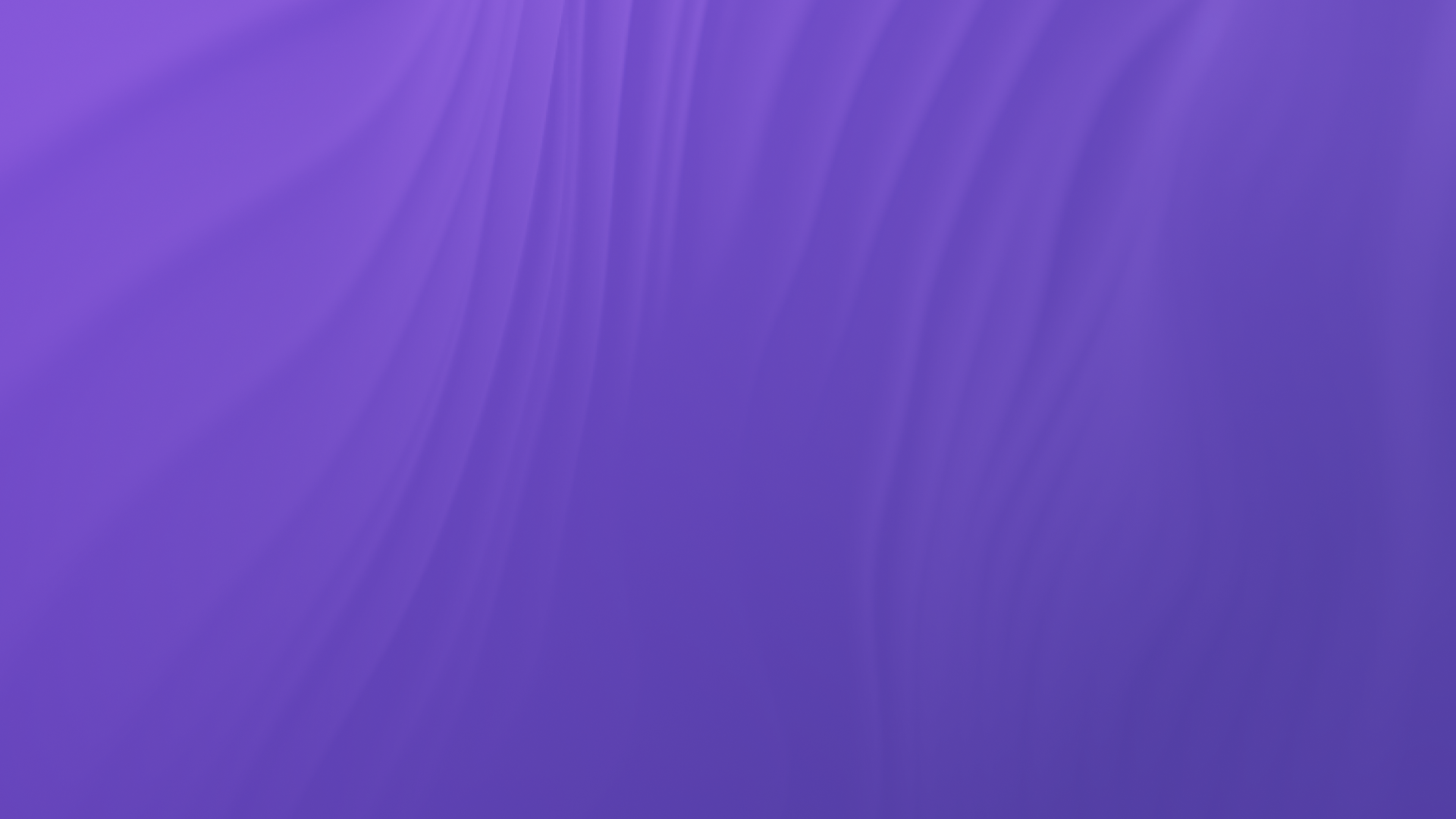 Участник конкурса Новатор Москвы!
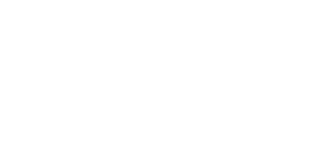 Это шаблон презентации, который вы можете использовать для своего проекта. Пожалуйста, внимательно ознакомьтесь со следующей информацией:
ОБЯЗАТЕЛЬНО:
ВАЖНО:
Информация на титульном слайде должна соответствовать данным вашего личного кабинета (название проекта, номинация, направление, автор проекта и участники команды).
Перед отправкой презентации убедитесь, что вы удалили все вспомогательные слайды и элементы.
Если вы отправляете презентацию в своем шаблоне, внимательно изучите критерии экспертизы вашей заявки и убедитесь, что в презентации представлена вся информации.
Ваша презентация может быть в любом шаблоне, однако убедитесь, что информация, представленная в разделах данного шаблона, отражена в вашей презентации.
Последовательность и объем изложения информации на ваше усмотрение.
Вы можете воспользоваться вспомогательными элементами на слайдах.
 Если у вас остались вопросы по оформлению и содержанию презентации вашего проекта - мы всегда готовы вам помочь.
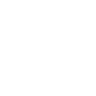 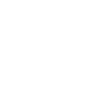 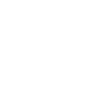 https://i.moscow/novator
https://t.me/gariai
novator@mos.ru
2
Элементы для титульного слайда
1. Номинация выбрать одно
2. Направление выбрать одно
3. Состав выбрать одно
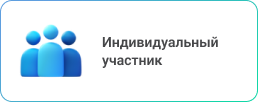 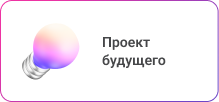 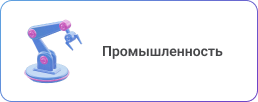 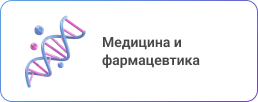 Помните, что данную презентацию будут читать эксперты (это не та презентация, с которой вы будете  выступать), поэтому на слайдах должно быть достаточно текста, схем, иной информации для понимания проекта
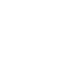 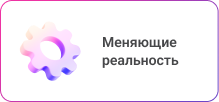 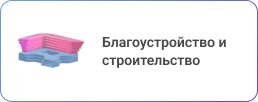 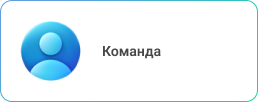 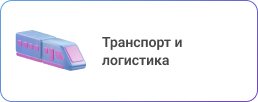 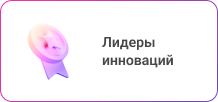 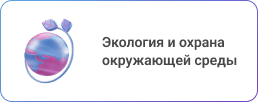 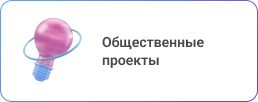 3
Пример титульного слайда
Название проекта
Убедитесь, что название проекта, номинация и направление, соответствуют заявке на платформе
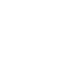 Номинация
Направление
Состав
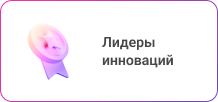 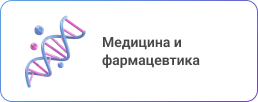 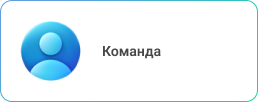 Стадия проекта:
Автор проекта
Сидоров И.И. основатель
текст
Состав команды
Наименование организации
Иванов И.И. менеждер
Попова О.А. программист
Райкин С.Т дизайнер
Петров Л.К инженер
текст
2024
Описание проекта: проблема и решение
РЕКОМЕНДУЕТСЯ 1 СЛАЙД
Проблема
По возможности простым и понятным языком кратко опишите, в чем состоит проблема, которую вы решаете своим проектом (продуктом/изобретением/решением).
Варианты решения
Укажите, как заявленная проблема решается в настоящее время.
По возможности, приведите примеры.
5
Описание проекта: проблема и решение
РЕКОМЕНДУЕТСЯ 1 СЛАЙД
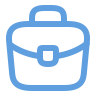 Проект
опишите суть проекта, что представляет собой ваш проект (продукт/изобретение/решение) простым и понятным языком.
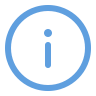 Решение
Опишите, как ваш проект (продукт/изобретение/решение) решает озвученную проблему.
Укажите, в чем уникальность вашего способа для ее решения.
Если возможно, опишите на конкретном наиболее типичном примере о том, как с помощью вашего проекта можно решить выявленную проблему.
6
Обоснование инновационности проекта
РЕКОМЕНДУЕТСЯ 1 СЛАЙД
Инновационность
Опишите инновационные разработку/способ/принцип, лежащие в основе вашего проекта.
Расскажите, почему ваш проект можно назвать инновационным.
7
Обоснование технологичности решения
РЕКОМЕНДУЕТСЯ 1 СЛАЙД
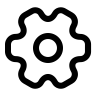 Технологические особенности проекта
Приведите информацию о применяемой или реализуемой в вашем проекте технологии. Укажите, чем реализуемая или применяемая вами технология оригинальна или отличается от существующей безопасной технологии по показателям энергоэффективности и производительности.
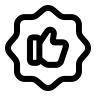 Уникальность и преимущества технологии
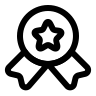 Конкурирующие смежные технологии
Укажите, чем реализуемая или применяемая вами технология оригинальна или отличается от существующей безопасной технологии по показателям энергоэффективности и производительности.
Укажите, какие еще смежные конкурирующие технологии существуют на рынки.
8
Дорожная карта проекта
РЕКОМЕНДУЕТСЯ 1 СЛАЙД
Стадия и дальнейшая реализация
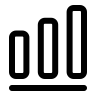 Обозначьте стадию развития вашего проекта. 
Расскажите, что еще требуется сделать с точки зрения научных исследований для реализации проекта.
По возможности, приведите дорожную карту развития вашего проекта с указанием прошедших и будущих этапов с предполагаемыми датами реализации.
Необходимые для реализации ресурсы
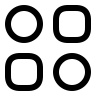 Опишите имеющиеся у вас научно-технические и другие ресурсы, которые необходимы для реализации проекта. 
Расскажите, какие научно-технические  другие ресурсы для реализации у вас имеются, а также имеются ли  договоренности об использовании указанных ресурсов других организаций (при наличии).
9
Информационный задел о проекте
РЕКОМЕНДУЕТСЯ 1 СЛАЙД
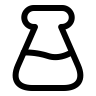 Научно-публицистический задел
Укажите научно-публицистический задел, который имеется на данный момент по вашему проекту. 
Укажите ссылки на публикации по тематике проекта, автором или соавтором которых вы являетесь (при наличии).
Публикации:
Ссылка
Ссылка
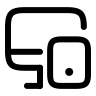 Медийный задел
Укажите медийный задел, который имеется на данный момент по вашему проекту. 
Укажите ссылки на медиа источники по вашему проекту.
Медиа ресурсы:
Ссылка
Ссылка
10
Защита интеллектуальной собственности
РЕКОМЕНДУЕТСЯ 1 СЛАЙД
Интеллектуальная собственность
Защита прав на интеллектуальную собственность
Представьте данные о том, когда были получены документы, подтверждающие интеллектуальную собственность на проект (при наличии). 
Если есть уже какие-либо документы, подтверждающие ваши права на интеллектуальную собственность,  укажите название, дату регистрации и вид документа, а так же приложите их  в разделе охранных документов в вашем личном кабинете на платформе.
Обозначьте необходимые меры по защите прав на интеллектуальную собственность. Расскажите, какие документы необходимо получить.
Необходимые документы:
(патент на способ/ полезную модель/  изобретение/ промышленный образец; свидетельство, лицензирование, сертификация).
11
Конкурентный анализ
РЕКОМЕНДУЕТСЯ 1 СЛАЙД
Отличие от конкурентов
Покажите, чем ваш проект ( продукт/изобретение/решение) отличается от конкурентов или аналогов, тех способов, как эта проблема решается клиентами сейчас.
Конкуренты
Перечислите основных конкурентов и ближайших аналогов вашего проекта, учитывая, что  клиенты уже как-то решают эту проблему сейчас.
12
Конкурентный анализ
РЕКОМЕНДУЕТСЯ 1 СЛАЙД
Составьте сравнительную таблицу вашего продукта относительно конкурентов или аналогов (цена, функциональность, другие характеристики). Постарайтесь сделать фокус на ваших преимуществах
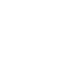 13
Экономическая значимость проекта
РЕКОМЕНДУЕТСЯ 1 СЛАЙД
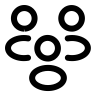 Целевая аудитория
Опишите вашу целевую аудиторию. Расскажите, для кого сделан ваш проект с обоснованием востребованности вашего решения для нее.
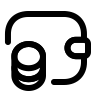 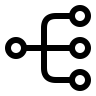 Стоимость и сроки реализации и окупаемости
Пилотирование и внедрение
Приведите информацию о цене реализации вашего решения в зависимости от его стадии:
Срок реализации проекта – X лет;
Срок окупаемости проекта – X лет.
Расскажите о возможностях пилотирования вашего решения и его внедрения в реальный сектор городской экономики.
14
Бизнес-модель
РЕКОМЕНДУЕТСЯ 1 СЛАЙД
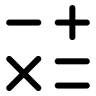 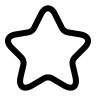 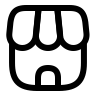 Описание бизнес-модели и принципа работы:
Предоставленная ценность:
Каналы продаж:
Какие ключевые действия необходимы для работы?
Для выстраивания отношений с клиентами?
Какие проблемы клиента мы решаем?
Что ценного в нашем предложении?
Какие услуги мы можем предложить каждому из сегментов потребителей?
Через какие каналы наши клиенты хотят получать наши ценности?
Через какие каналы они их получают сейчас?
Какие наиболее эффективны?
15
Бизнес-модель
РЕКОМЕНДУЕТСЯ 1 СЛАЙД
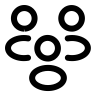 Оценка рынка
(Potential Available Market) – потенциальный объём рынка;
 (Total Addressable Market) – общий объём целевого рынка;
(Served/Serviceable Available Market) – доступный объём рынка;
(Serviceable & Obtainable Market) – реально достижимый объём рынка;
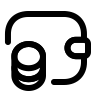 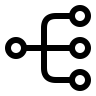 Доходы:
Структура затрат
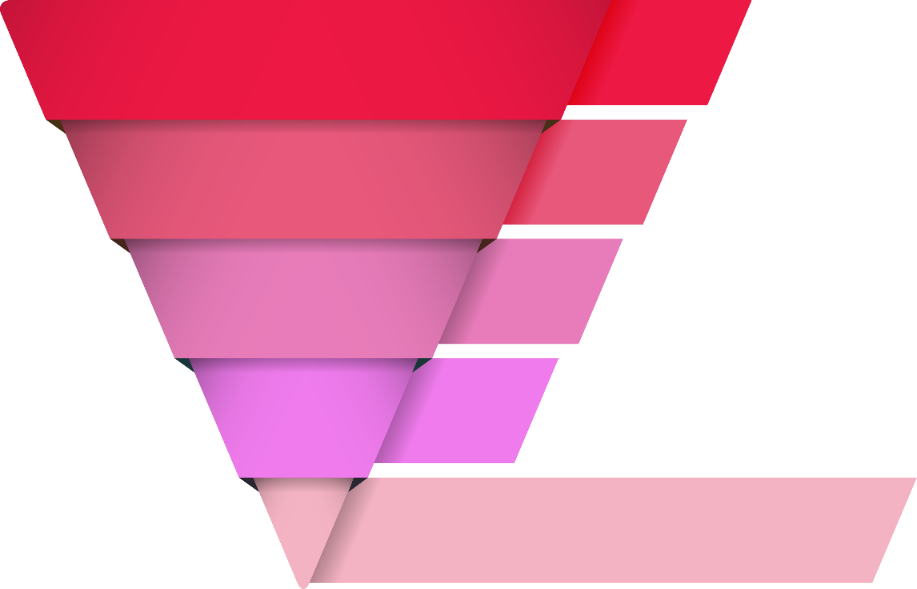 PAM
N млн ₽
За что наши клиенты готовы платить?
За что они платят сейчас? Как они платят?
Какие наиболее важные затраты, связанные с бизнес-моделью?
Какие ключевые ресурсы являются самыми дорогими?
Какие основные действия являются самыми дорогими?
N млн ₽
TAM
N млн ₽
SAM
N млн ₽
SOM
N млн ₽
Прогнозы по развитию рынка на период реализации проекта
16
Текущие результаты проекта и планы
РЕКОМЕНДУЕТСЯ 1-2 СЛАЙДА
Результат
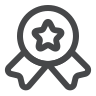 Каких результатов в реализации проекта Вы добились, будьте максимально конкретны, обязательно укажите:
Какова выручка и выручка за реализацию инновационной продукции или услуг (за 2022, 2023 и планируемые показатели по 2024 году).
Какие вехи пройдены в проверке базовых гипотез по выходу на рынок. Какие вехи пройдены в разработке продукта.
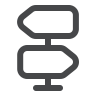 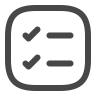 Что вам сейчас нужно для эффективной реализации проекта?
План реализации
Приведите информацию о цене реализации вашего решения в зависимости от его стадии
Срок реализации проекта – X лет;
Срок окупаемости проекта – X лет.
Приведите план работ по проекту и описание того, как основные этапы работ будут реализованы.
Представьте план реализации вашей идеи в конечный продукт, т.е. от начальной стадии (идеи) до готового продукта (работоспособной технологии) с указанием временных и финансовых затрат. Кратко обозначьте направление использования инвестиций.
Обозначьте сроки превращения идеи в конечный продукт и срок выхода его на рынок.
17
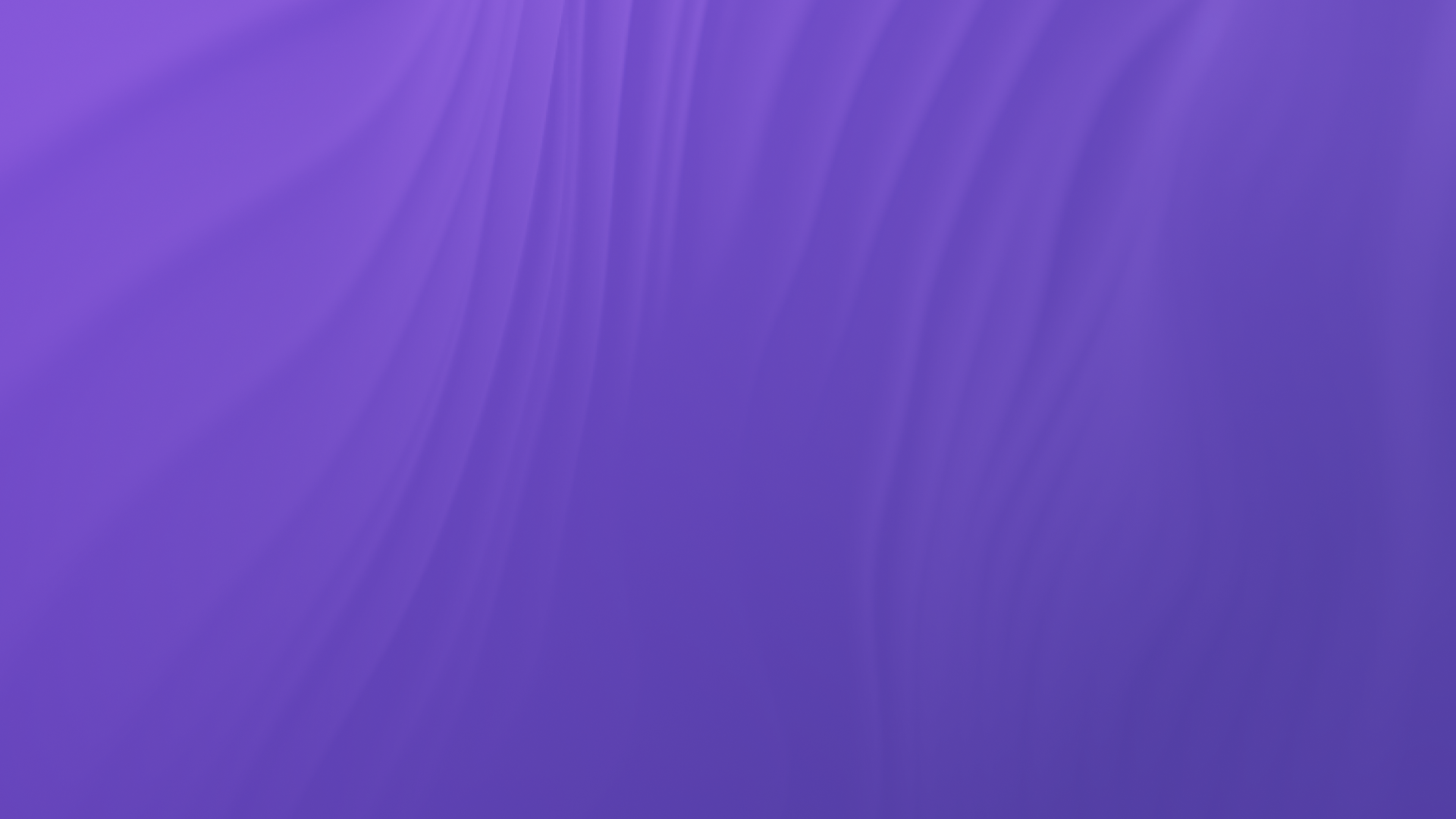 Команда
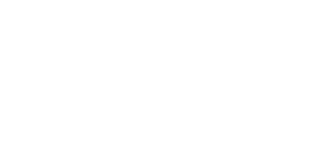 Покажите, что вы или ваша команда в состоянии добиваться результата, что у вас есть необходимые компетенции или вы понимаете, где вы их найдете (новые партнеры в команду, договоренности, менторы проекта и т.д.).
По желанию укажите членов вашего коллектива, которые не участвуют в подаче заявки на конкурс, но играют важную роль в проекте (покажите их компетенции и значимость).
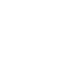 ФИО
ФИО
ФИО
ФИО
ФИО
Роль в команде
Компетенции
Роль в команде
Компетенции
Роль в команде
Компетенции
Роль в команде
Компетенции
Роль в команде
Компетенции
18